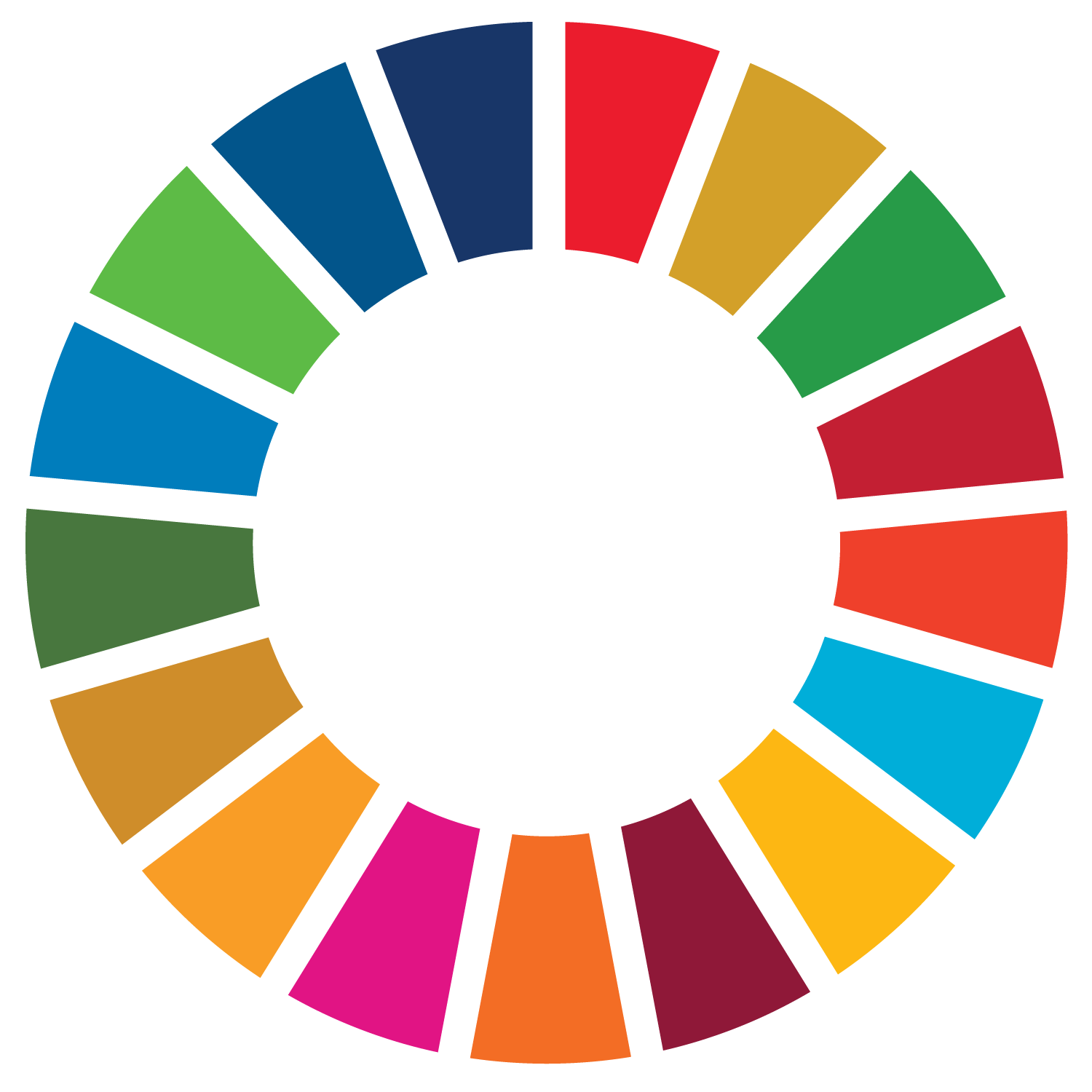 First & Second SDG Action Plan for SID-A Comparative Analysis
Presented by

Farhana Sultana
Deputy Director
SDG Cell
Statistics and Informatics Division
1
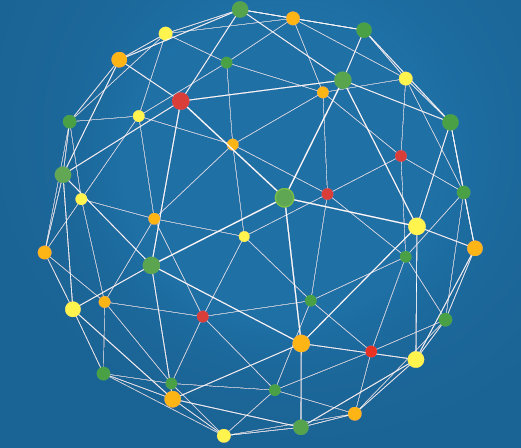 Action for Implementation
In 2018, the first SDGs Action Plan was prepared by aligning the 7th Five-Year plan under the umbrella of “National Action Plan of Ministries/Divisions by Targets for the Implementation of SDGs”. 
The Government assigned specific duties to 43 Ministries/Divisions depending on the allocation of business, designating them as lead, co-lead, or associate implementers of the SDGs targets. 
2nd Action Plan has been aligned with the 8th Five Year Plan expected to expedite the SDG-based progress in a more organized way to achieve the targets by 2030. 
In this connection, the National SDG Action Plan will guide us to develop a comprehensive development approach, implement the projects/programmes in a coordinated manner, and build a society where everyone will get benefit from economic development.
2
Mapping of Ministries/Divisions by SDGs
GED published the mapping of Ministries/Divisions by SDG targets in 2016.
This first formal document on the SDGs implementation reflects well-thought-out efforts by the GoB in delineating responsibilities by the Ministries/Divisions to each of the SDG targets.
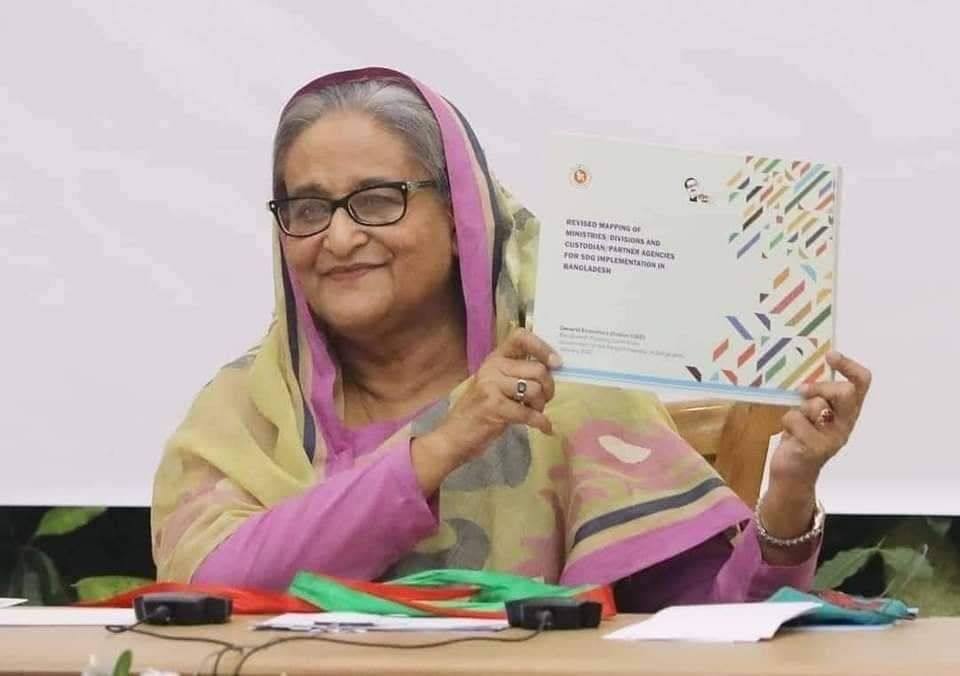 GED has reviewed and revised the report.
The Hon’ble Prime Minister H.E. Sheikh Hasina unveiled the revised mapping report at the Second National Conference on SDGs IMPLEMENTATION REVIEW (SIR) 2022.
3
SID in Revised Mapping
4
SID in Revised Mapping (Contd.)
SID has also identified as a new Co-Lead (8.1.1, 10.4.2, 12.b) and Associate (11.3.1)in the revised mapping.
5
National SDG Action Plan
Both Action Plan (1st & 2nd) has been prepared and published by GED by compiling actions of 43 Ministries/Divisions. 
A comprehensive set of actions for Ministries/Divisions by SDG targets following the mapping exercise.
This action plan has worked as an effective instrument for undertaking development actions (Projects/Programs) required for the implementation of SDGs in Bangladesh.
6
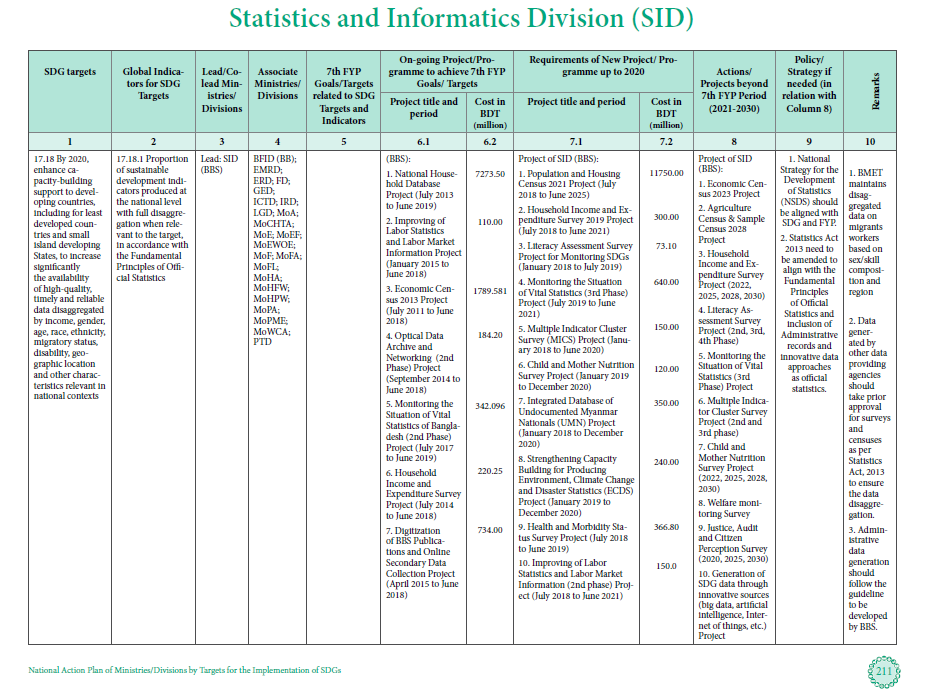 SID in 1st SDG Action Plan
7
As National Statistics Office (NSO), BBS of SID is engaged with all the goals, 83 targets and 105 indicators, SID is lead for 02 targets and associated 04 indicators. 
SID and BBS together are responsible for providing the data against 109 (BBS 105+ SID 04) indicators . 
As a Lead (SDG targets 17.18 and 17.19), SID proposed 30 projects/programs (ongoing 14 + new 16) in the First SDG Action Plan.
SID SDG Action Plan Review Highlights
8
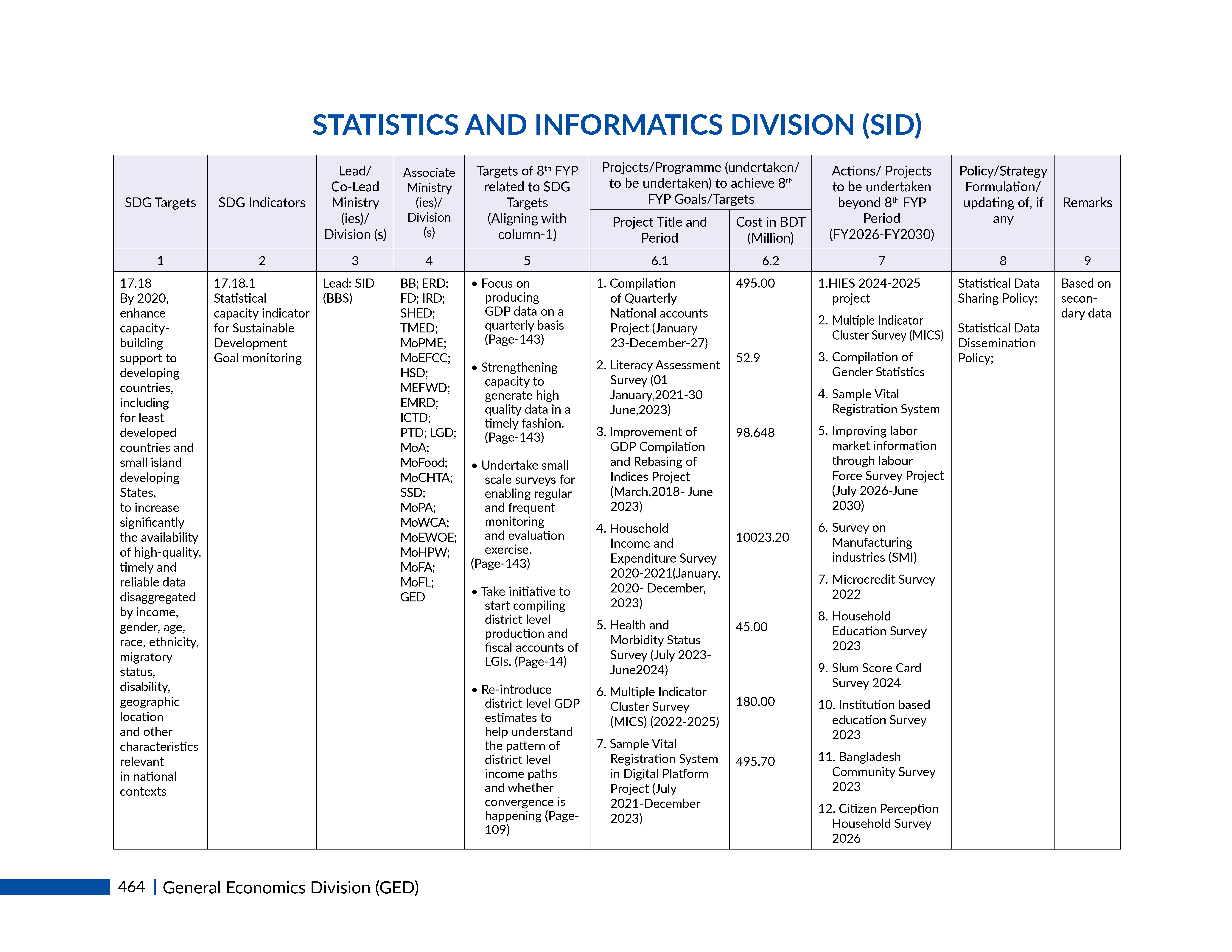 SID in 2nd SDG Action Plan
9
As National Statistics Office (NSO), BBS of SID is engaged with all the goals, 83 targets and 111 indicators, SID is lead for 02 targets and associated 04 indicators. 
SID and BBS together are responsible for providing the data against 115 (BBS 111+ SID 04) indicators . 
As a Lead (SDG targets 17.18 and 17.19), SID proposed 34 projects/programs (ongoing 12 + new 16) in the 2nd SDG Action Plan. Among them, SID completed 06 projects/programs.
As a new Co-Lead (12.b) in revised mapping, development actions have been taken from SID in the Second SDG Action Plan.  
Initiative has been taken to align the 2nd National Strategy for the Development of Statistics (NSDS) with SDGs.
SID SDG 2nd Action Plan Review Highlights
10
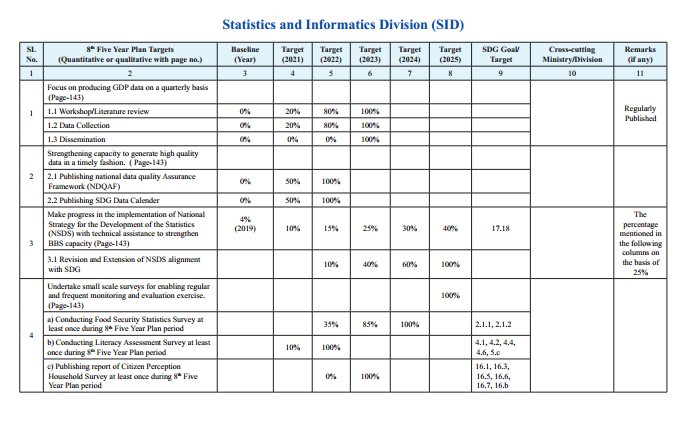 8FYP Targets for SID
11
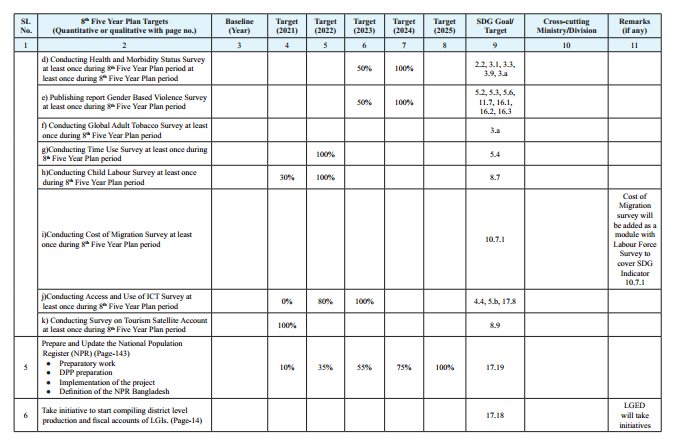 8FYP Targets for SID(Contd.)
12
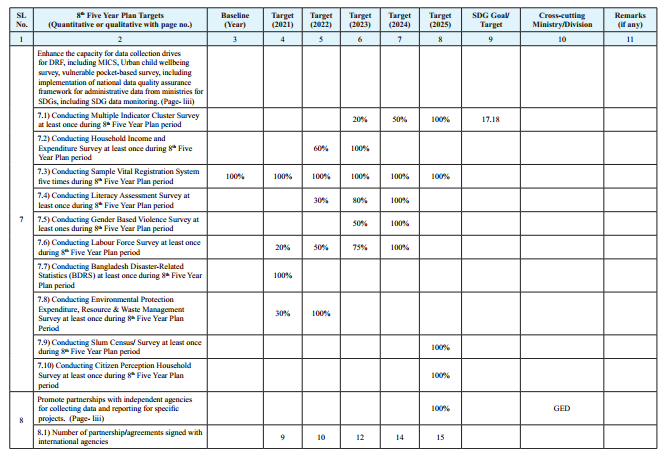 8FYP Targets for SID(Contd.)
13
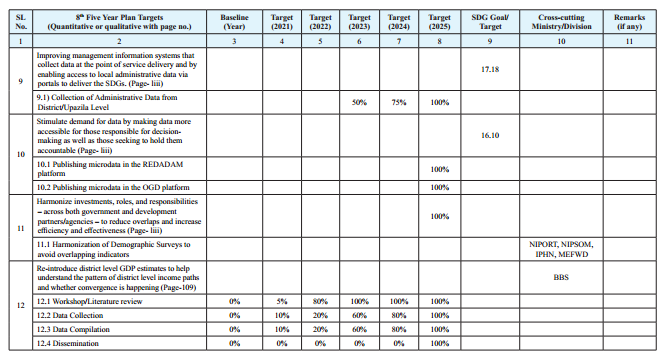 8FYP Targets for SID(Contd.)
14
Difference between 1st & 2nd SDG National Action plan
15
Ongoing Projects/Programs/Activities
16
Ongoing Projects/Programs/Activities (Contd.)
17
Proposed Projects/Programs/Activities
18
Proposed Projects/Programs/Activities (Contd.)
19
Completed Projects/Programs/Activities
20
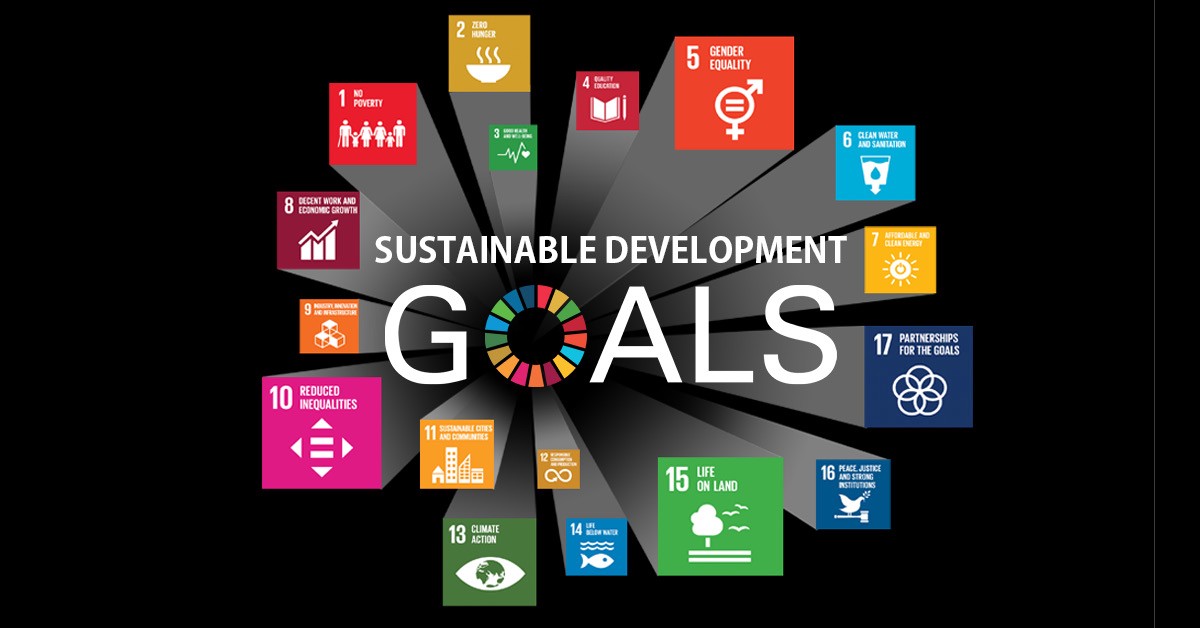 THANK YOU!
21